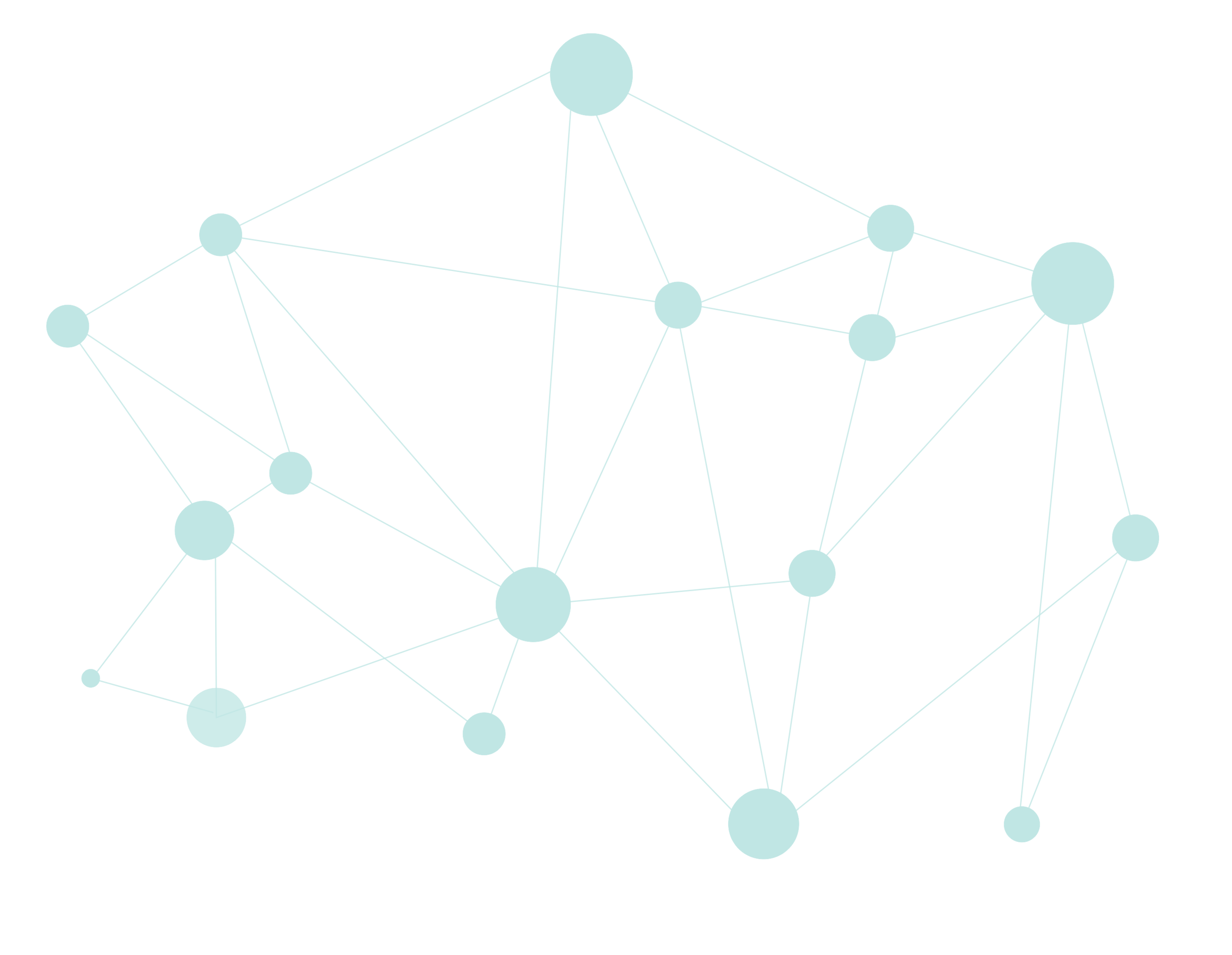 Professional 
Business Report PPT
Insert the Subtitle of Your Presentation
Report ：freeppt7.com  Time ：XX.XX.20XX
REPORT
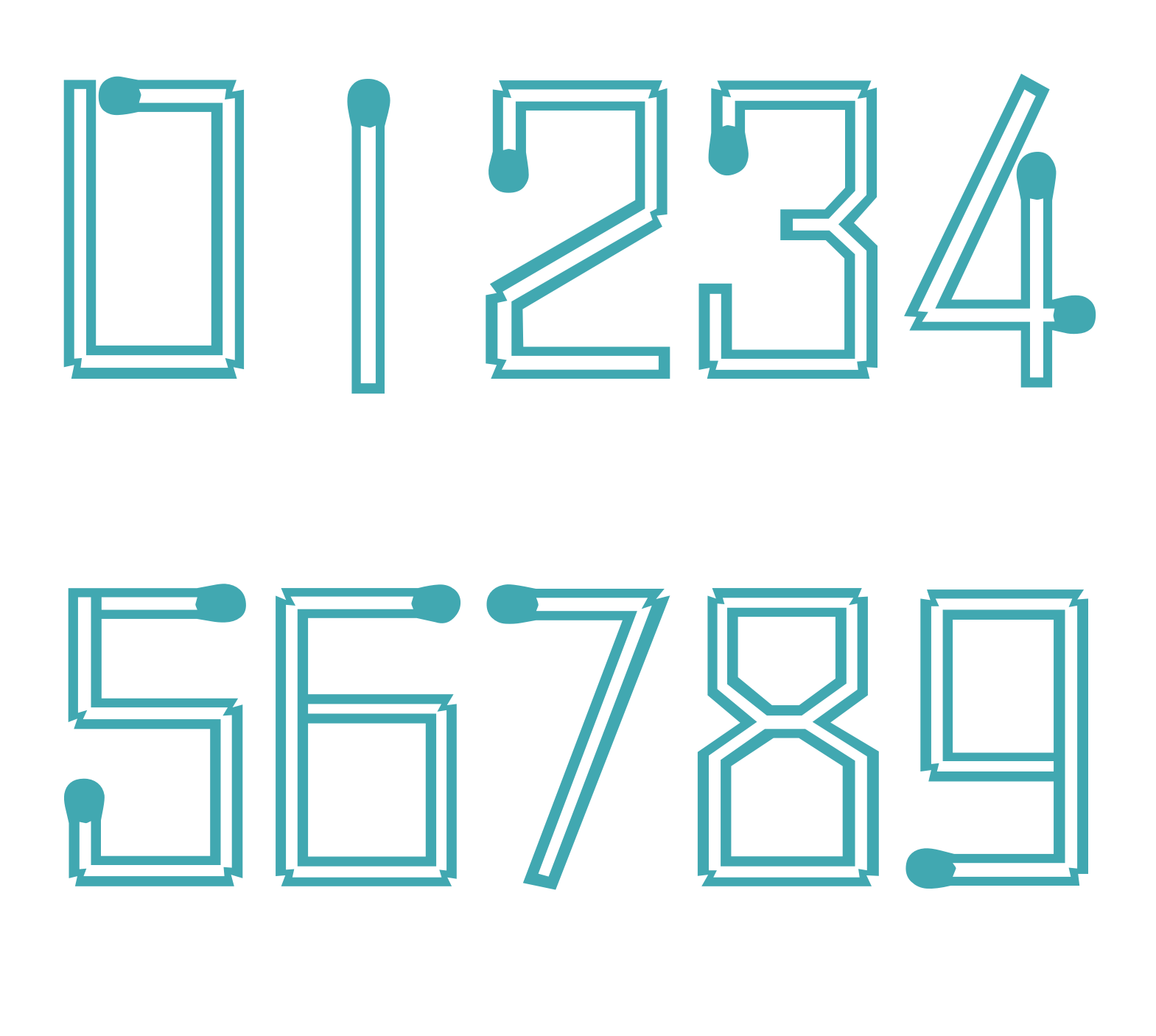 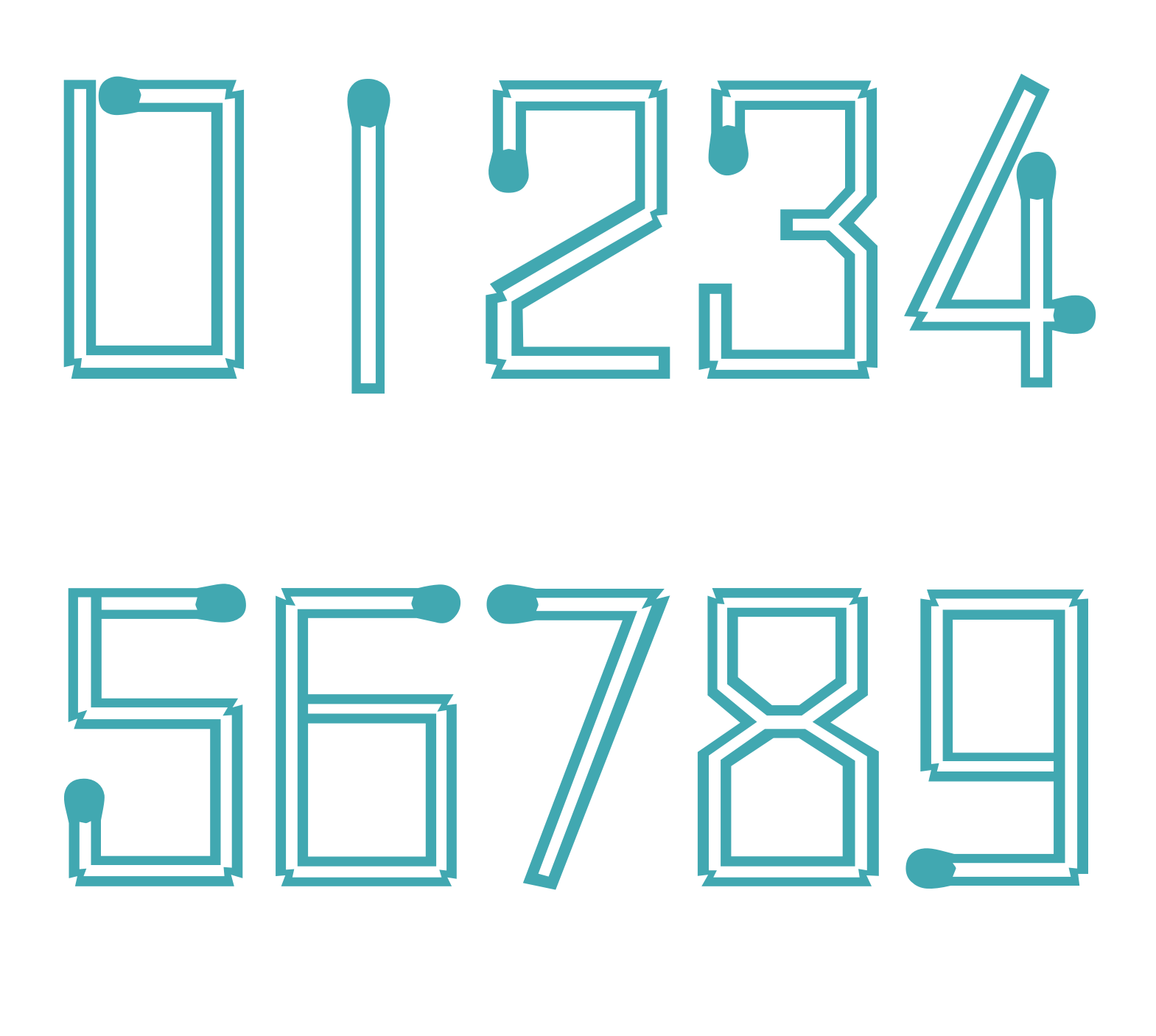 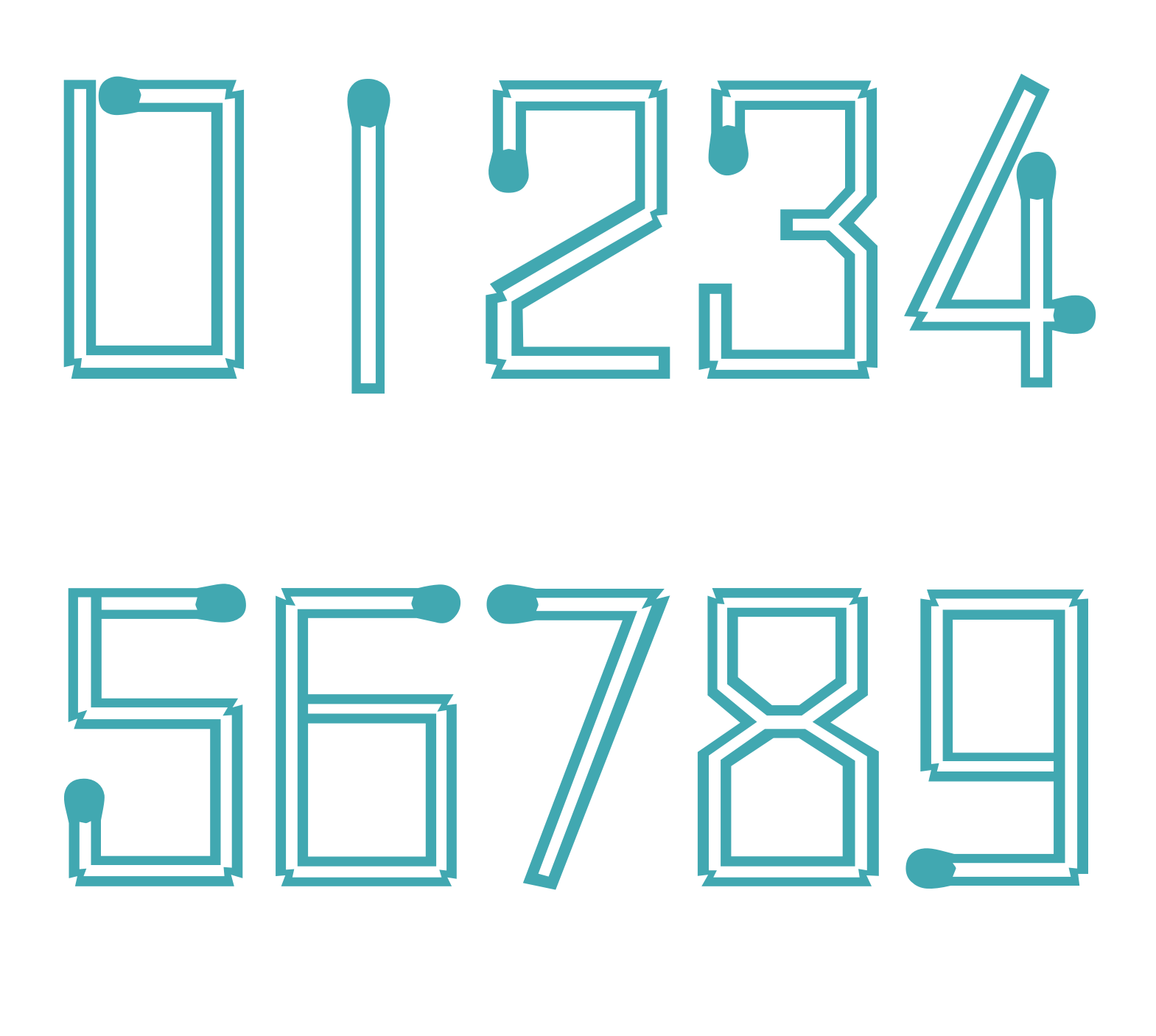 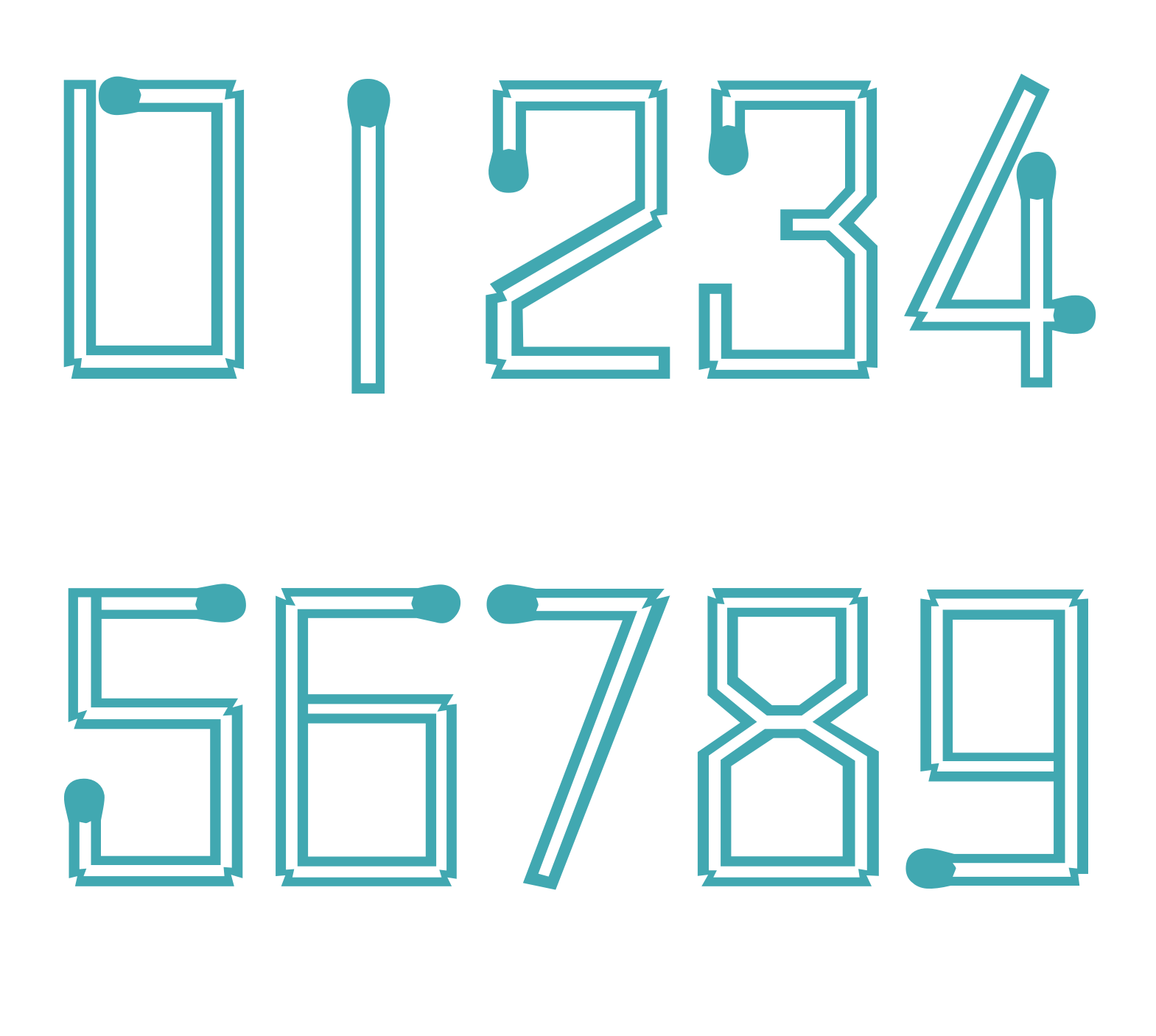 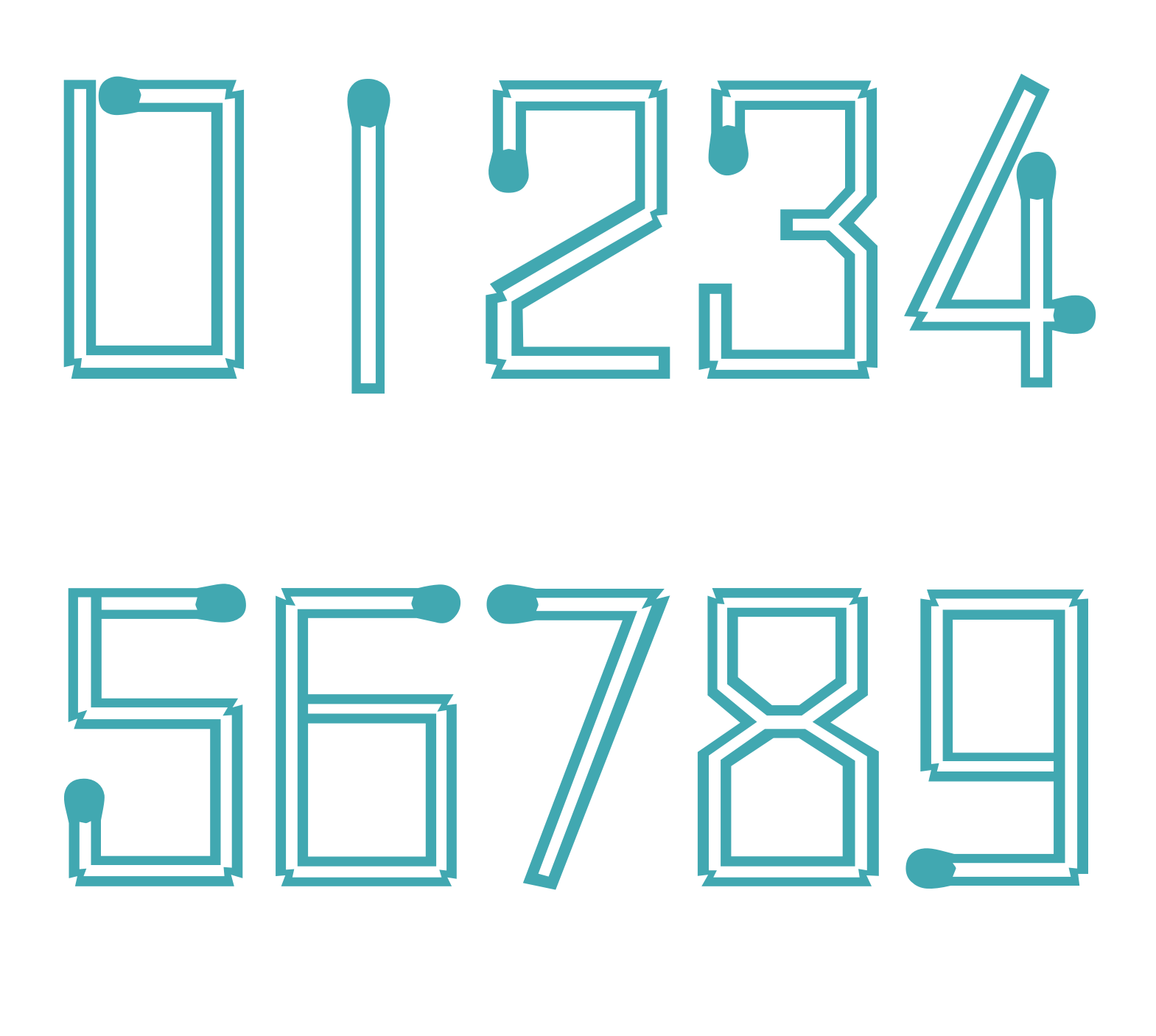 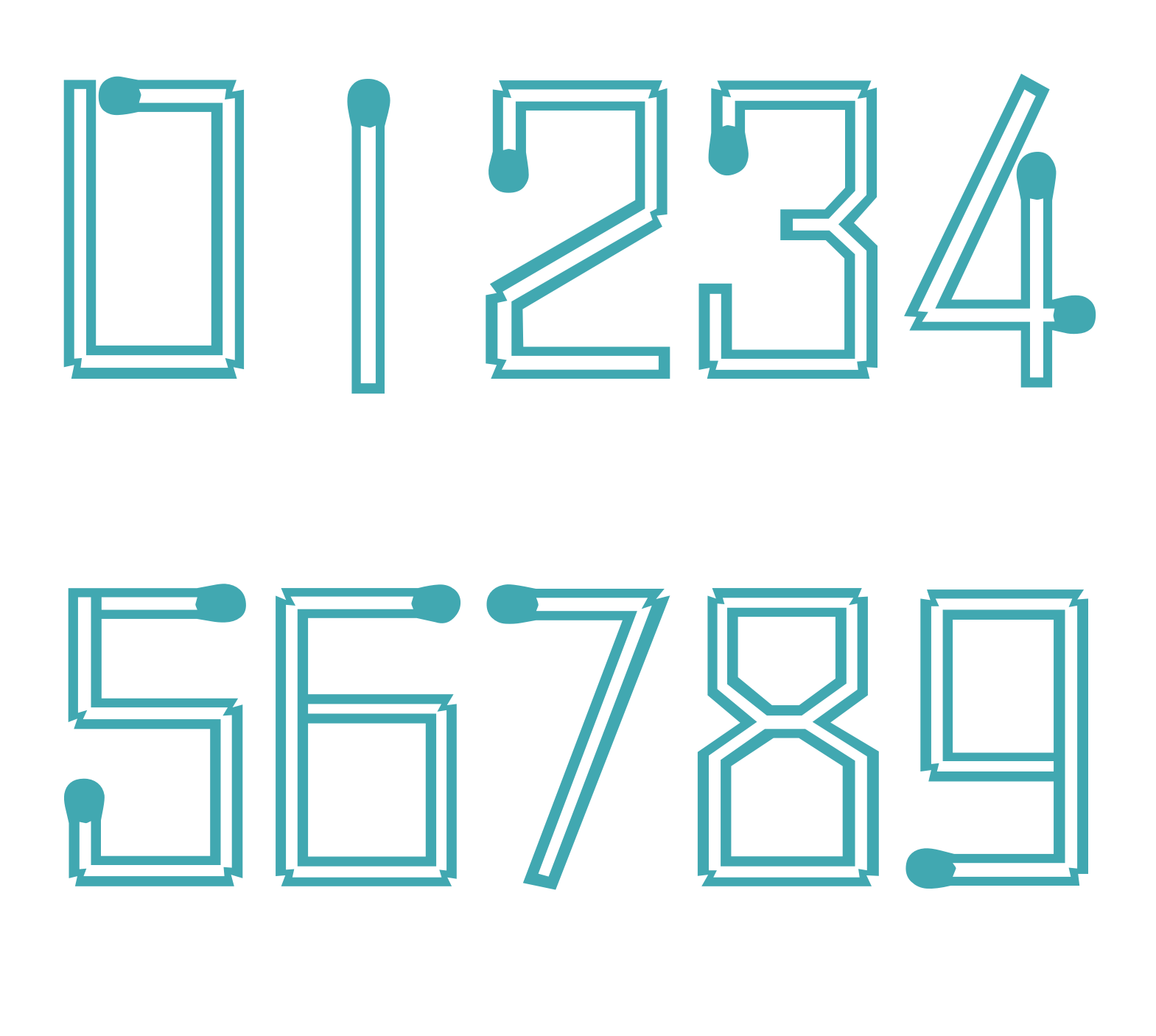 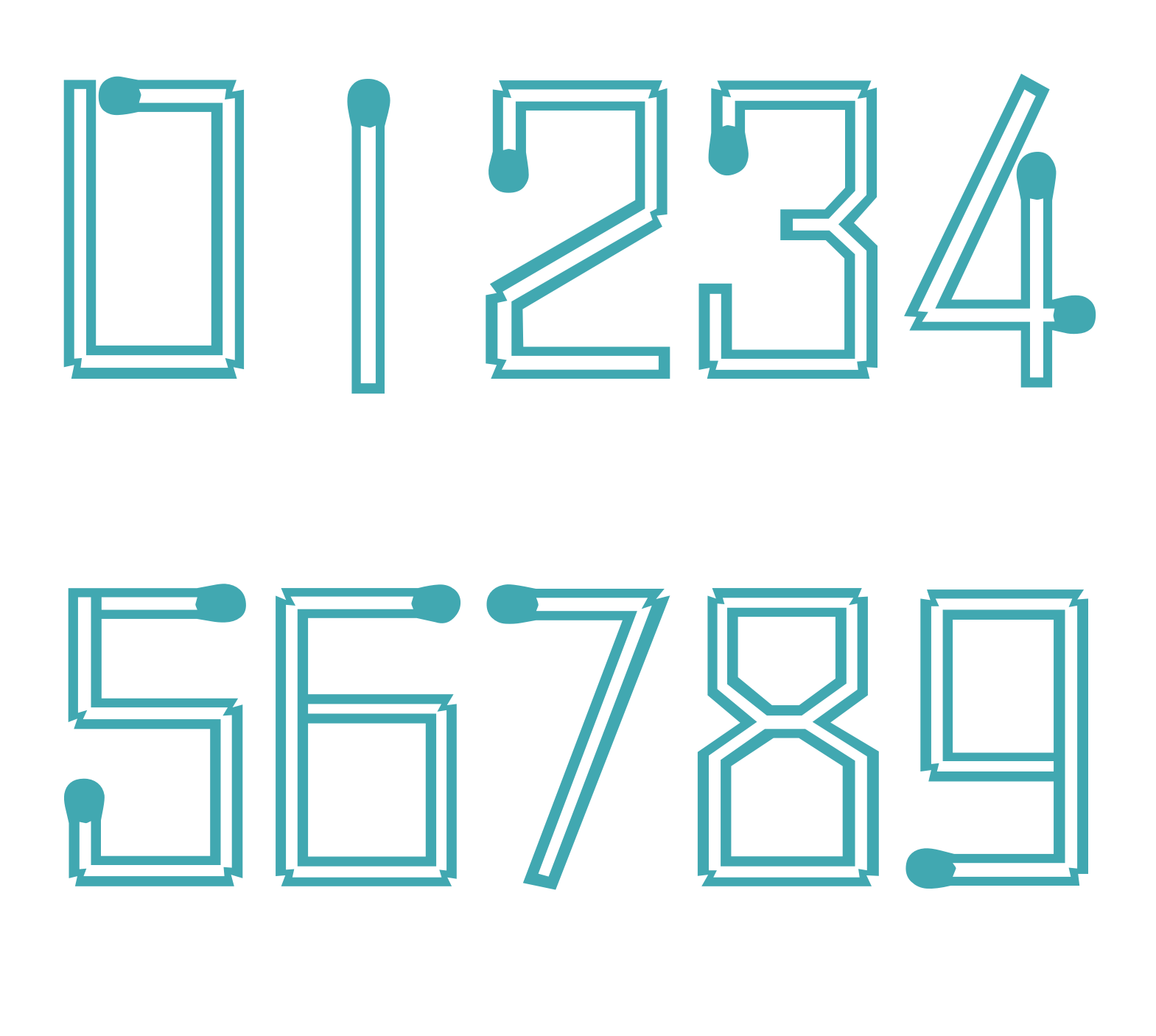 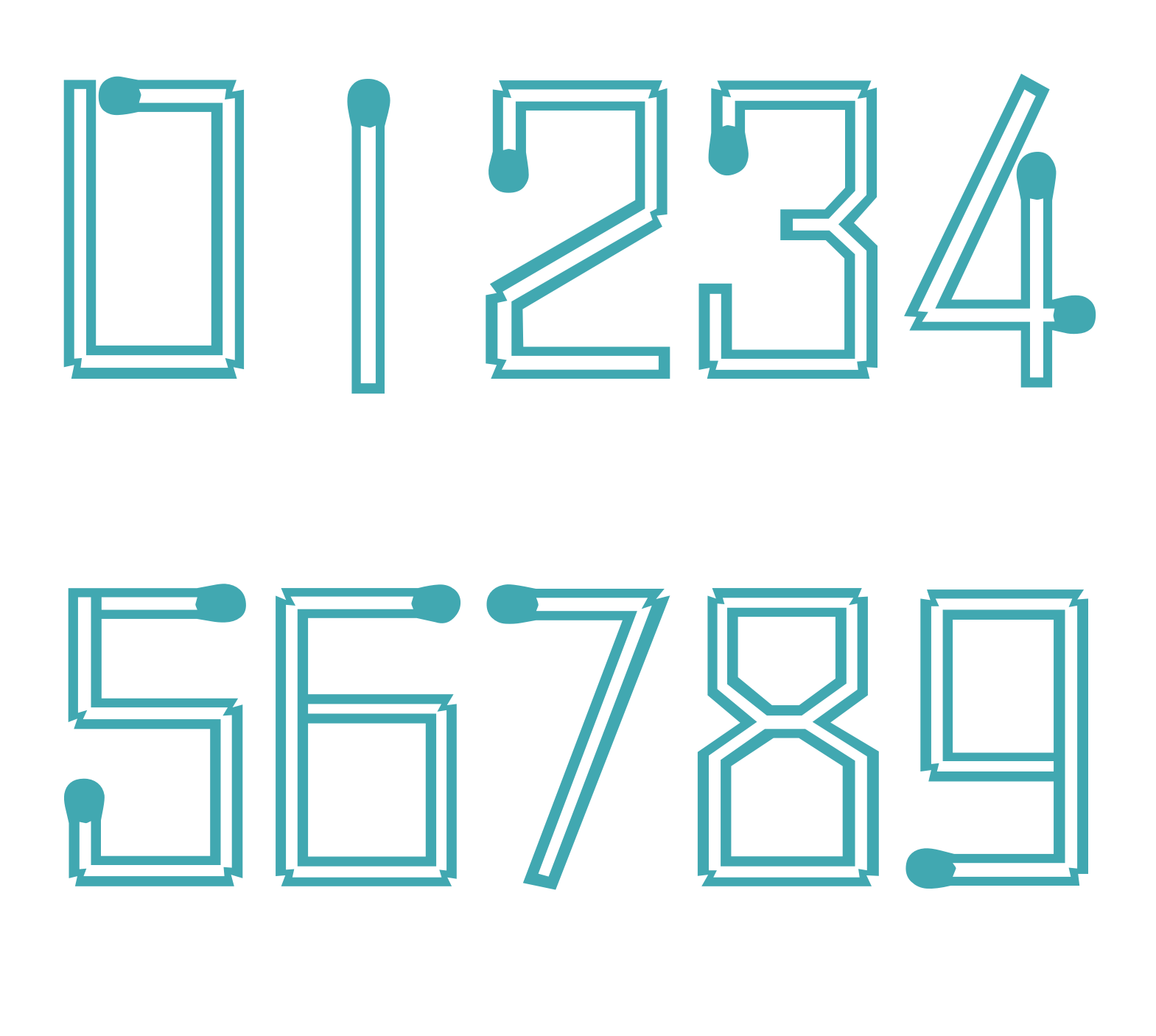 CONTENTS
Add title text here
ADD YOUR TEXT HERE  ADD YOUR TEXT HERE
Add title text here
ADD YOUR TEXT HERE  ADD YOUR TEXT HERE
Add title text here
ADD YOUR TEXT HERE  ADD YOUR TEXT HERE
Add title text here
ADD YOUR TEXT HERE  ADD YOUR TEXT HERE
行业PPT模板http://www.1ppt.com/hangye/
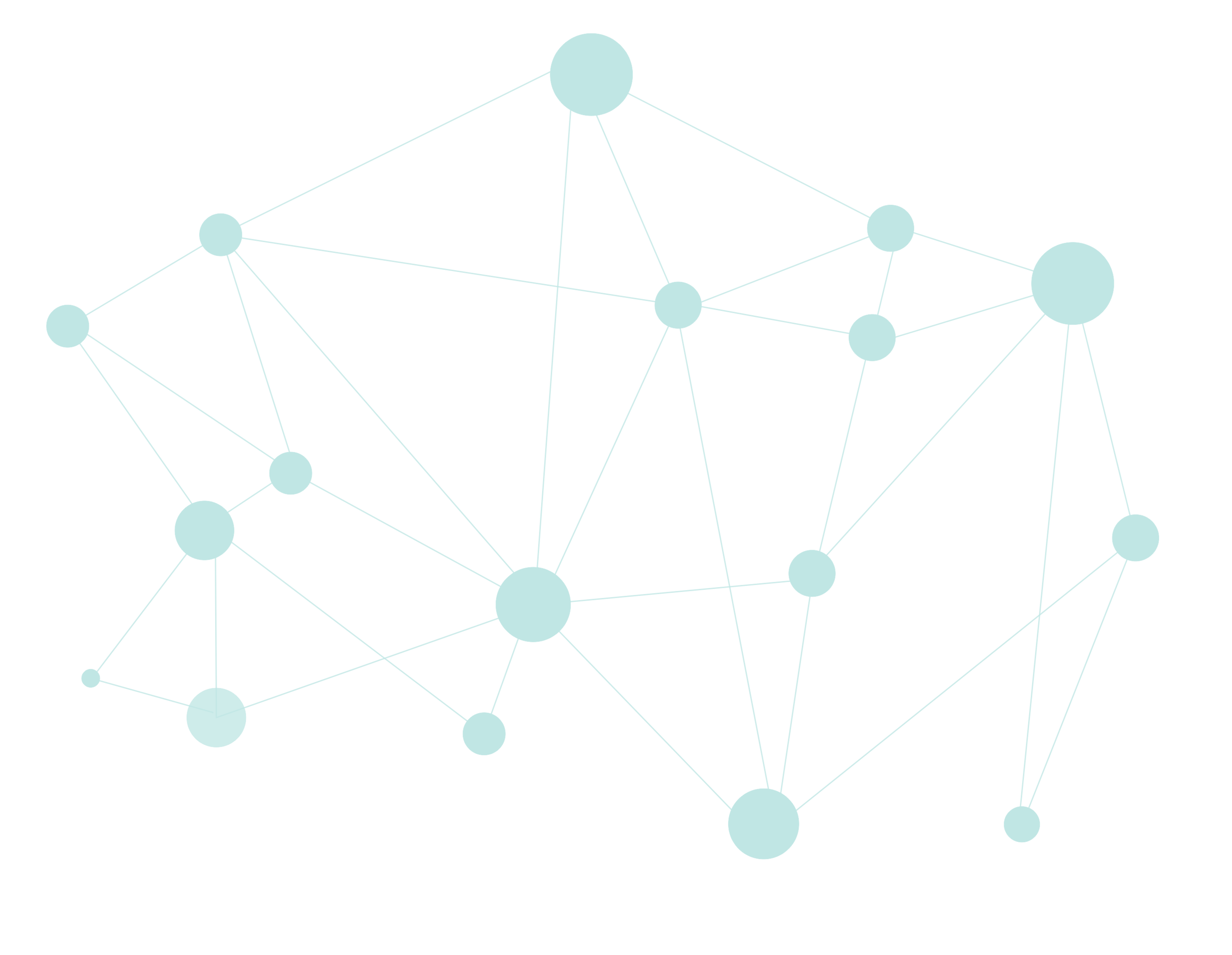 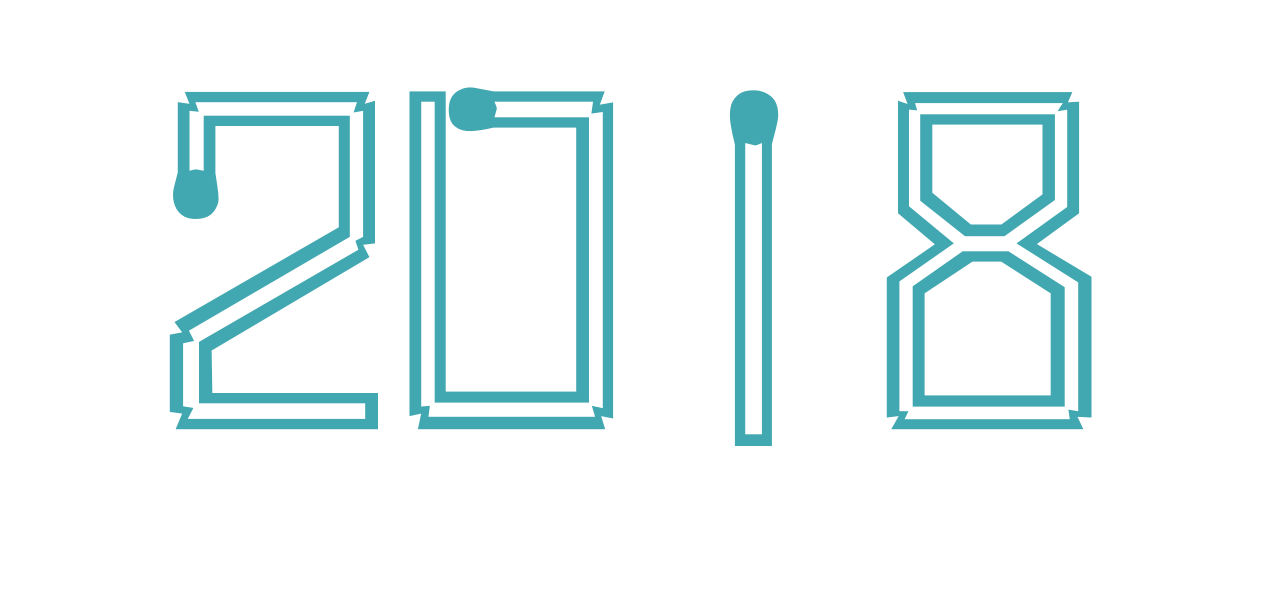 Add title text here
Click here to enter your text.Click here to enter your text.Click here to enter your text.Click here to enter your text.
Click here to enter your text.Click here to enter your text.
Click here to enter your text.Click here to enter your text.
KEYWORD
KEYWORD
03
02
01
04
KEYWORD
KEYWORD
Click here to enter your text.Click here to enter your text.
Click here to enter your text.Click here to enter your text.
ADD YOUR TEXT HERE
01
03
ADD YOUR TEXT HERE
Click here to enter your text.Click here to enter your text.Click here to enter your text.
Click here to enter your text.Click here to enter your text.Click here to enter your text.
02
ADD YOUR TEXT HERE
04
ADD YOUR TEXT HERE
Click here to enter your text.Click here to enter your text.Click here to enter your text.
Click here to enter your text.Click here to enter your text.Click here to enter your text.
ADD YOUR TEXT HERE
Click here to enter your text.Click here to enter your text.Click here to enter your text.Click here to enter your text.Click here to enter your text.Click here to enter your text.
Click here to enter your text.Click here to enter your text.
Click here to enter your text.Click here to enter your text.
Click here to enter your text.Click here to enter your text.
04
02
01
03
KEYWORD
KEYWORD
Click here to enter your text.Click here to enter your text.
Click here to enter your text.Click here to enter your text.
KEYWORD
KEYWORD
Click here to enter your text.Click here to enter your text.
Click here to enter your text.Click here to enter your text.
ADD YOUR TEXT HERE
Click here to enter your text.Click here to enter your text.Click here to enter your text.
ADD YOUR TEXT HERE
Click here to enter your text.Click here to enter your text.Click here to enter your text.
ADD YOUR TEXT HERE
Click here to enter your text.Click here to enter your text.Click here to enter your text.
ADD YOUR TEXT HERE
Click here to enter your text.Click here to enter your text.Click here to enter your text.
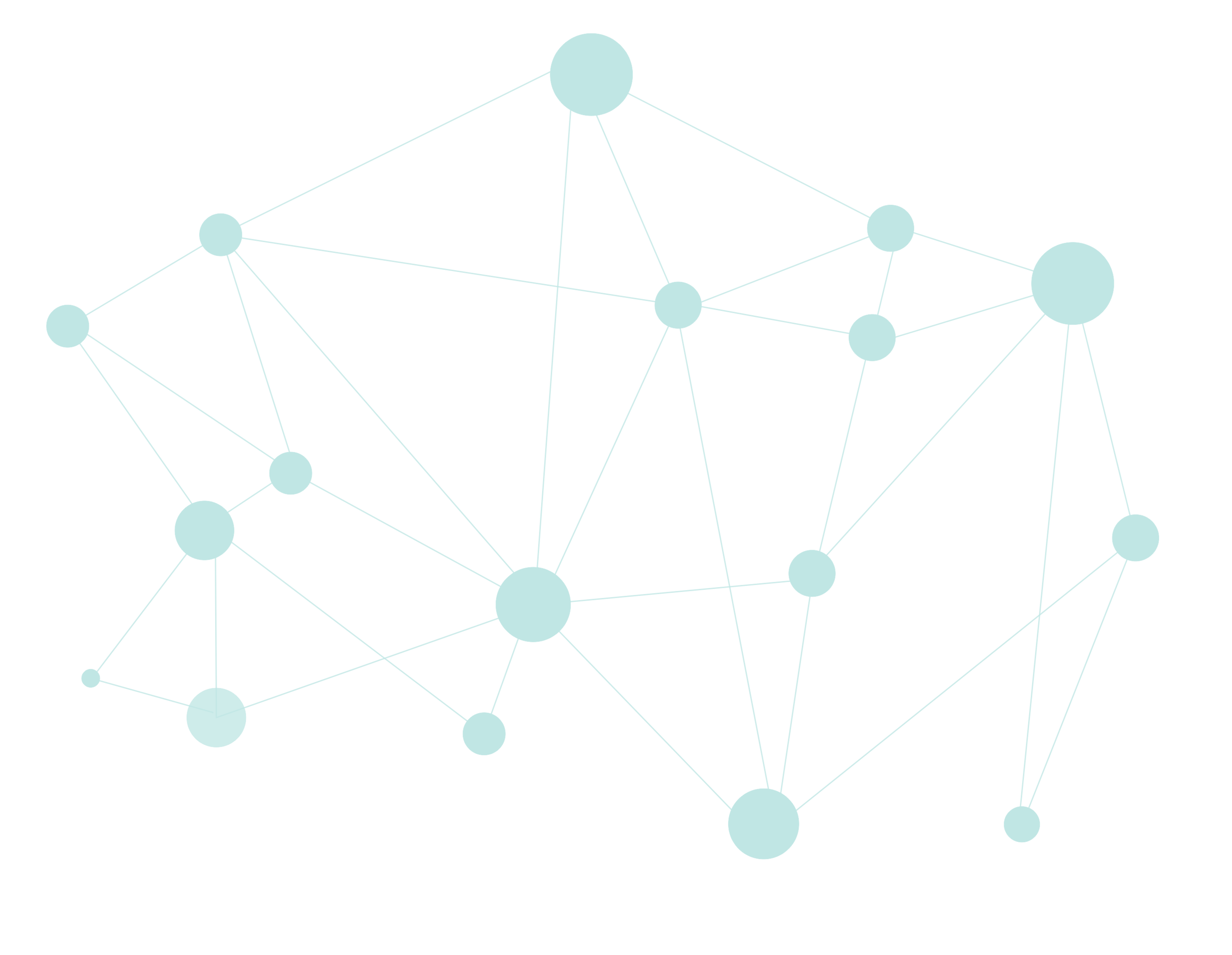 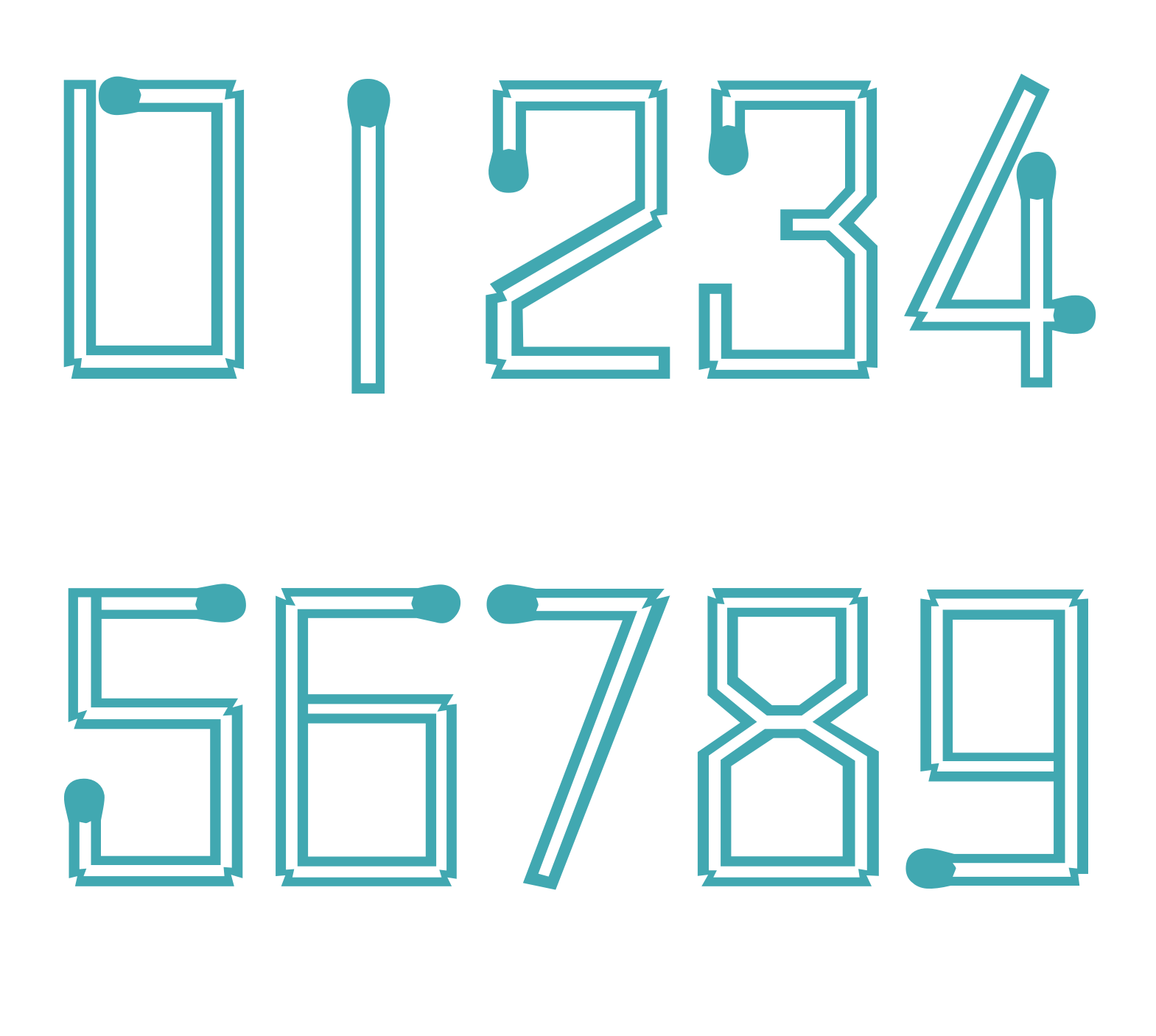 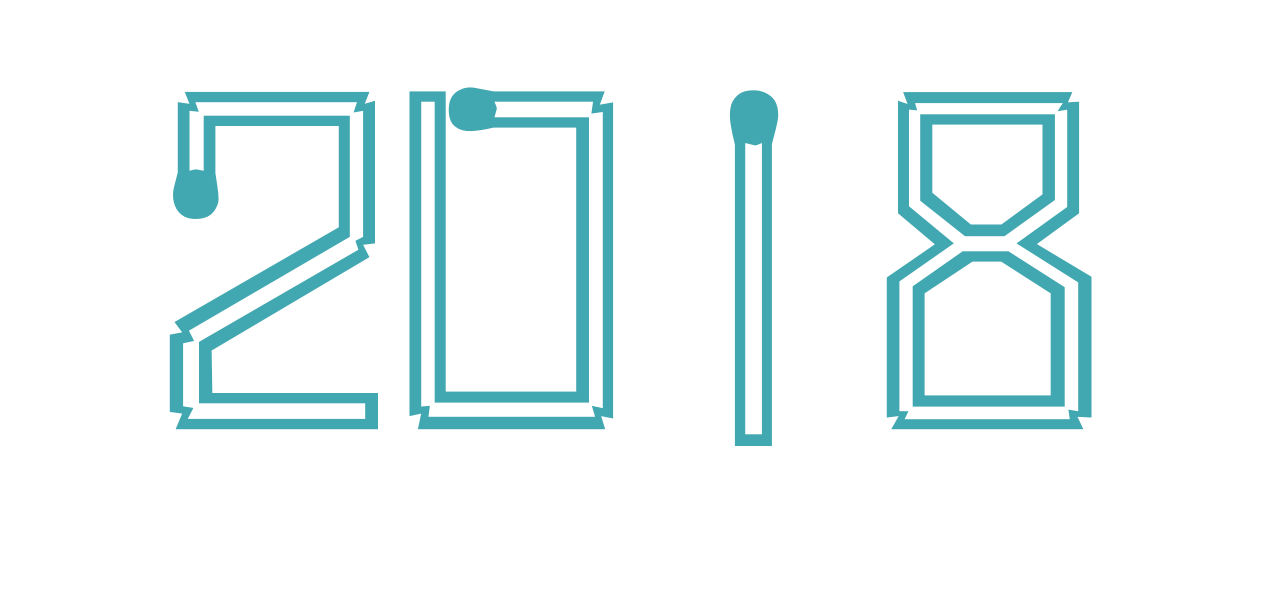 Add title text here
Click here to enter your text.Click here to enter your text.Click here to enter your text.Click here to enter your text.
KEYWORD
KEYWORD
KEYWORD
KEYWORD
Click here to enter your text.Click here to enter your text.
Click here to enter your text.Click here to enter your text.
Click here to enter your text.Click here to enter your text.
Click here to enter your text.Click here to enter your text.
KEYWORD
KEYWORD
KEYWORD
KEYWORD
Click here to enter your text.Click here to enter your text.
Click here to enter your text.Click here to enter your text.
Click here to enter your text.Click here to enter your text.
Click here to enter your text.Click here to enter your text.
01
02
03
05
04
Click here to enter your text.Click here to enter your text.
Click here to enter your text.Click here to enter your text.
ADD YOUR TEXT HERE
ADD YOUR TEXT HERE
ADD YOUR TEXT HERE
Click here to enter your text.Click here to enter your text.
ADD YOUR TEXT HERE
ADD YOUR TEXT HERE
Click here to enter your text.Click here to enter your text.
Click here to enter your text.Click here to enter your text.
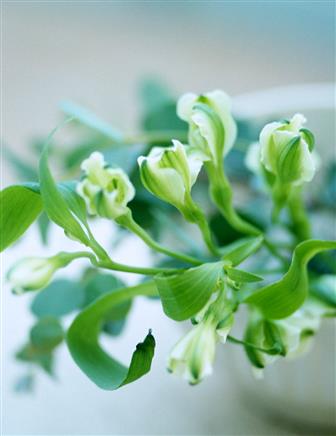 KEYWORD
KEYWORD
Click here to enter your text.Click here to enter your text.Click here to enter your text.
Click here to enter your text.Click here to enter your text.Click here to enter your text.
KEYWORD
KEYWORD
Click here to enter your text.Click here to enter your text.Click here to enter your text.
Click here to enter your text.Click here to enter your text.Click here to enter your text.
KEYWORD
KEYWORD
Click here to enter your text.Click here to enter your text.
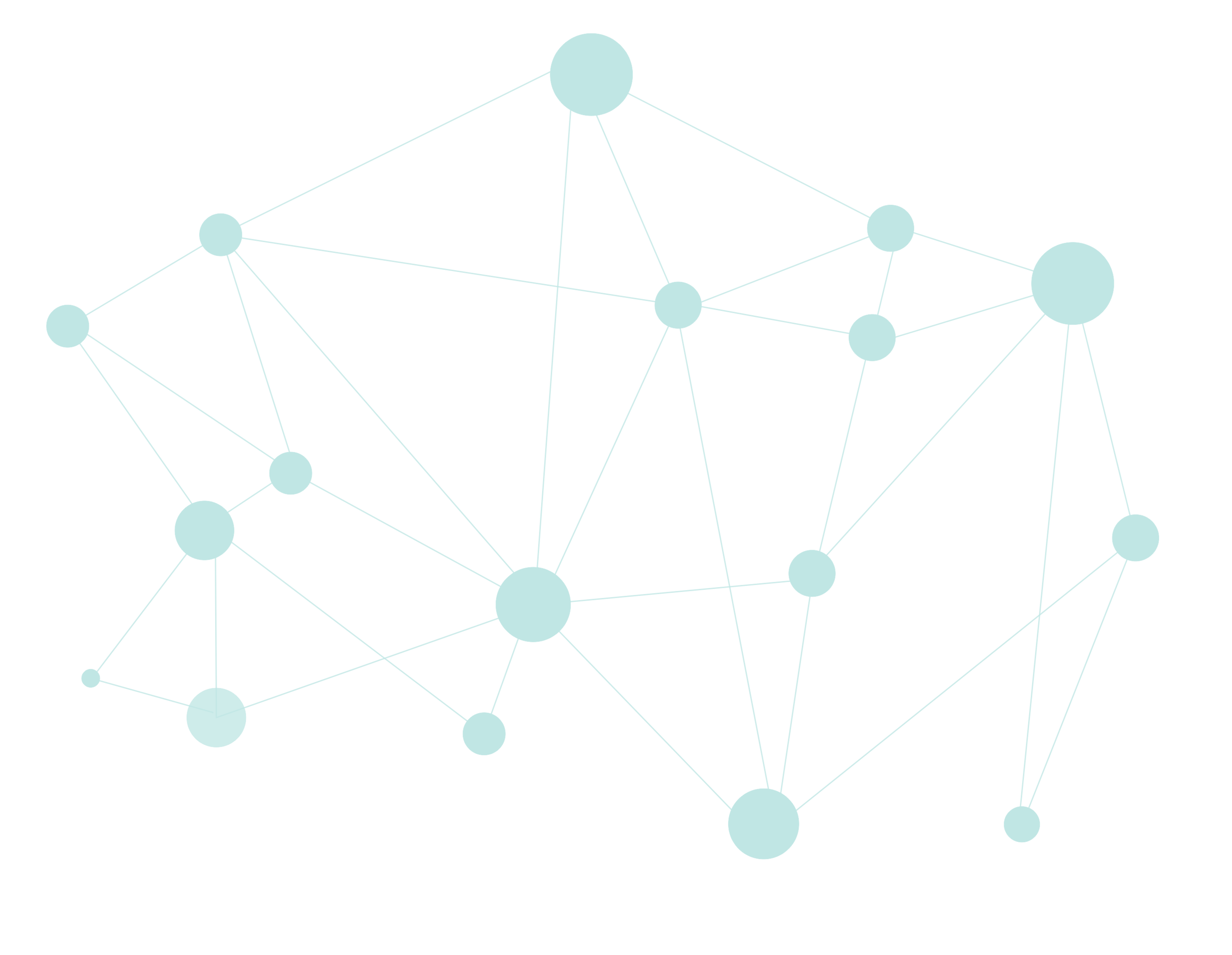 Click here to enter your text.Click here to enter your text.
KEYWORD
KEYWORD
Click here to enter your text.Click here to enter your text.
Click here to enter your text.Click here to enter your text.
KEYWORD
KEYWORD
Click here to enter your text.Click here to enter your text.
Click here to enter your text.Click here to enter your text.
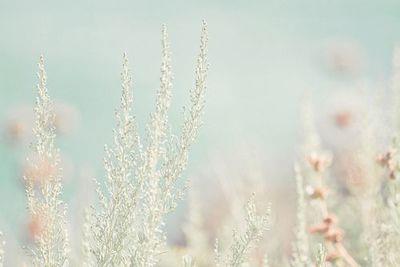 KEYWORD
Click here to enter your text.
ADD YOUR TEXT HERE
Click here to enter your text.Click here to enter your text.Click here to enter your text.Click here to enter your text.Click here to enter your text.Click here to enter your text.
Click here to enter your text.Click here to enter your text.Click here to enter your text.
ADD YOUR TEXT HERE
Click here to enter your text.Click here to enter your text.
ADD YOUR TEXT HERE
ADD YOUR TEXT HERE
Click here to enter your text.Click here to enter your text.
Click here to enter your text.Click here to enter your text.
ADD YOUR TEXT HERE
ADD YOUR TEXT HERE
Click here to enter your text.Click here to enter your text.
Click here to enter your text.Click here to enter your text.
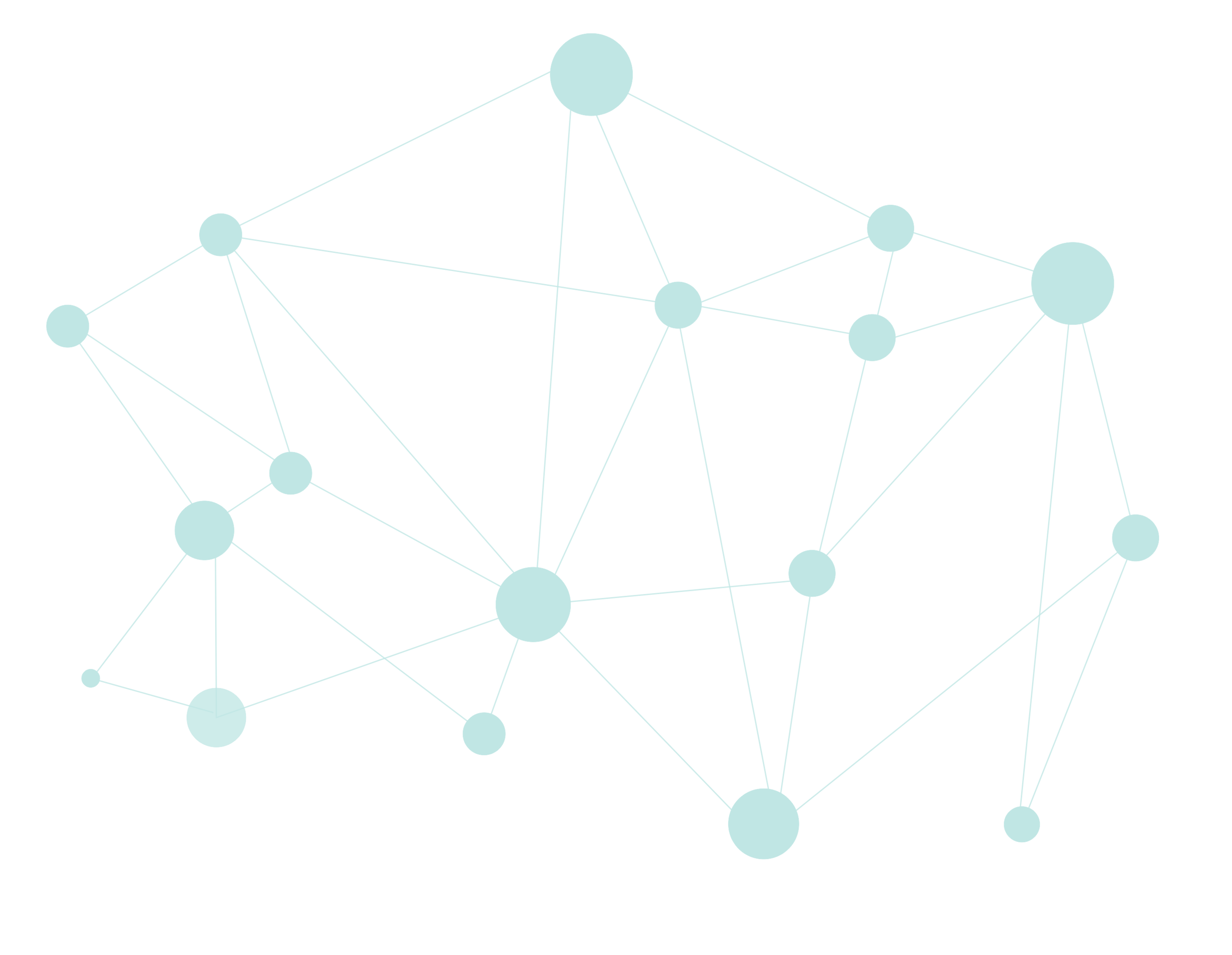 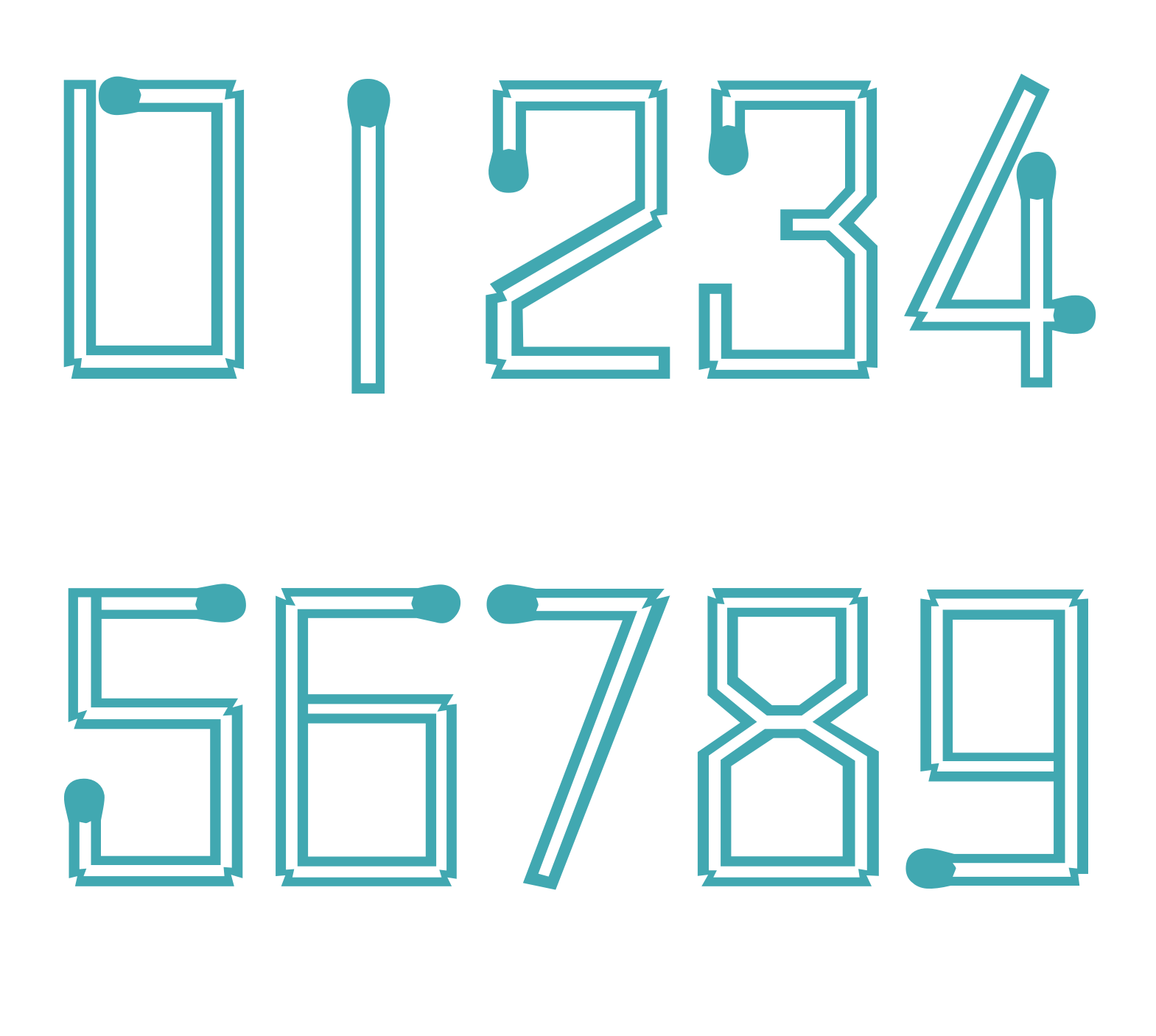 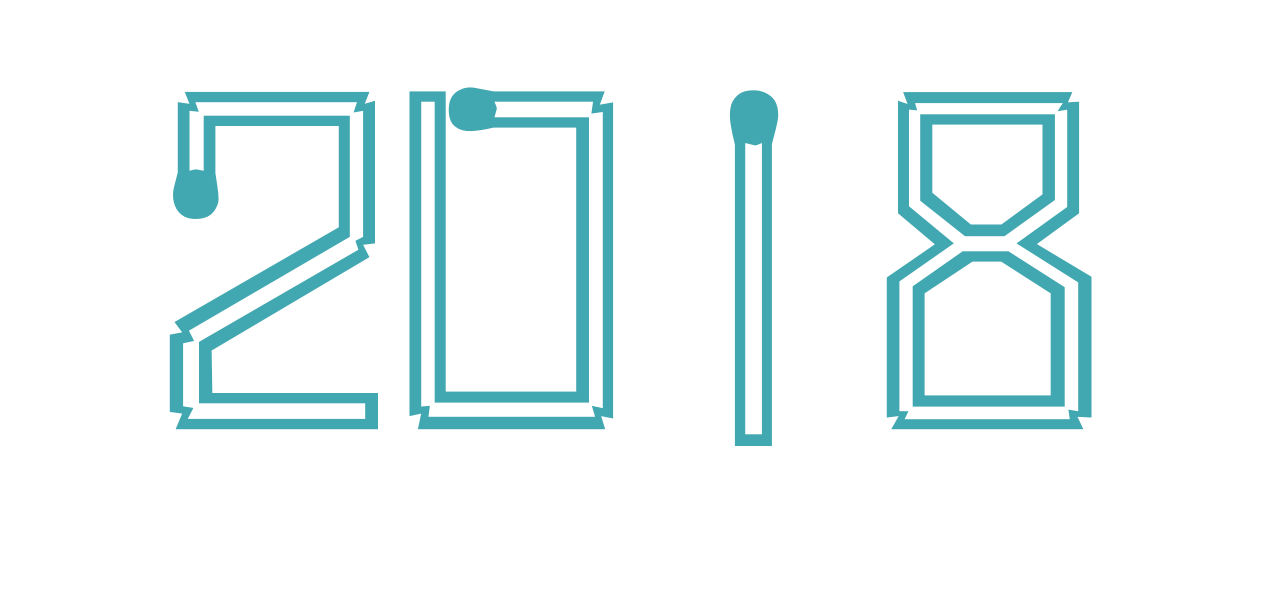 Add title text here
Click here to enter your text.Click here to enter your text.Click here to enter your text.Click here to enter your text.
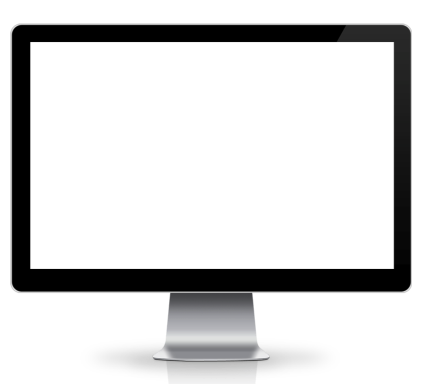 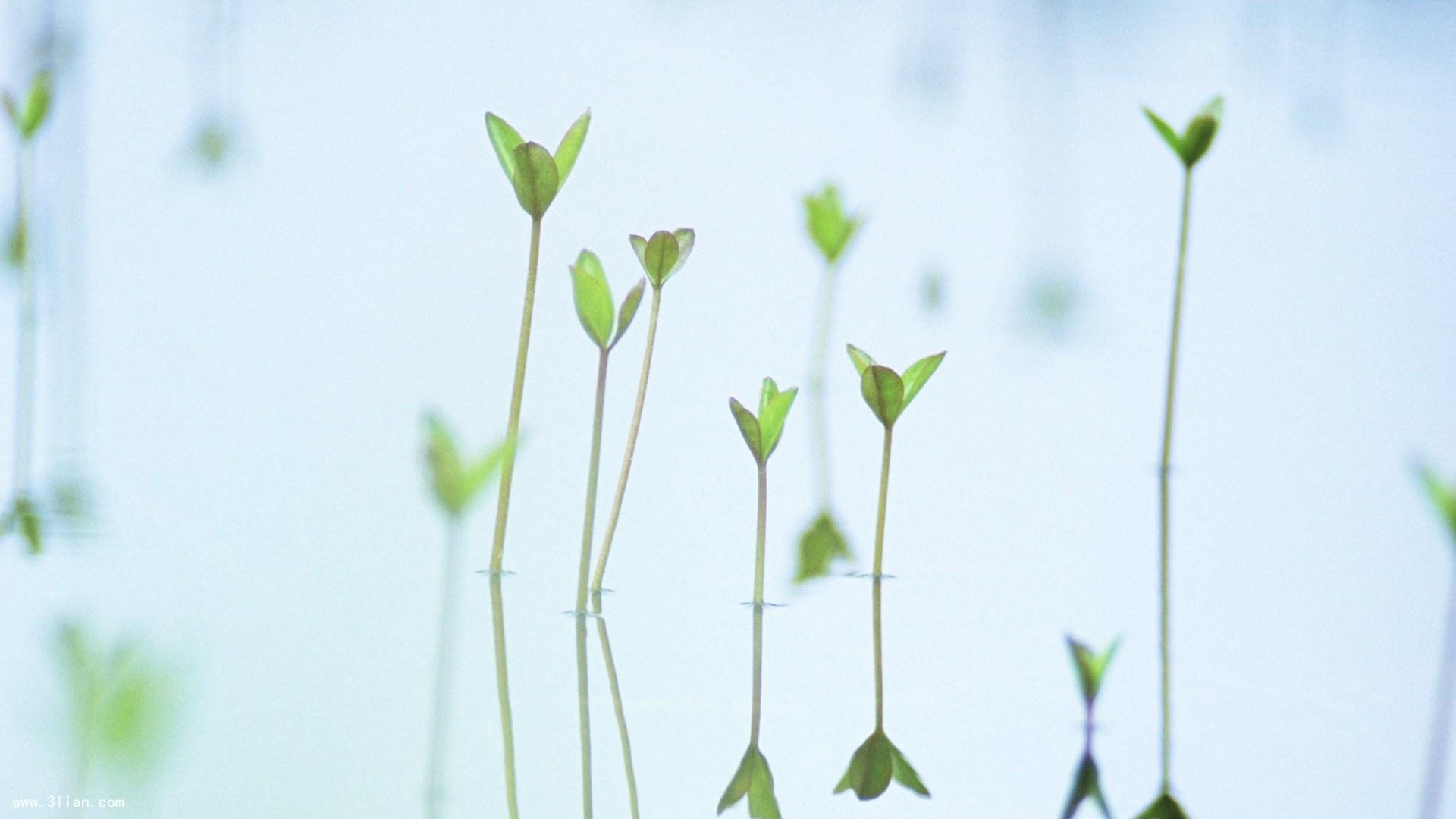 ADD YOUR TEXT HERE
Click here to enter your text.Click here to enter your text.Click here to enter your text.Click here to enter your text.Click here to enter your text.Click here to enter your text.Click here to enter your text.Click here to enter your text.
ADD YOUR TEXT HERE
Click here to enter your text.Click here to enter your text.
ADD YOUR TEXT HERE
ADD YOUR TEXT HERE
Click here to enter your text.Click here to enter your text.
Click here to enter your text.Click here to enter your text.
ADD YOUR TEXT HERE
Click here to enter your text.Click here to enter your text.
ADD YOUR TEXT HERE
Click here to enter your text.Click here to enter your text.
45%
Click here to enter your text.Click here to enter your text.Click here to enter your text.
Click here to enter your text.Click here to enter your text.Click here to enter your text.
60%
Click here to enter your text.Click here to enter your text.Click here to enter your text.
80%
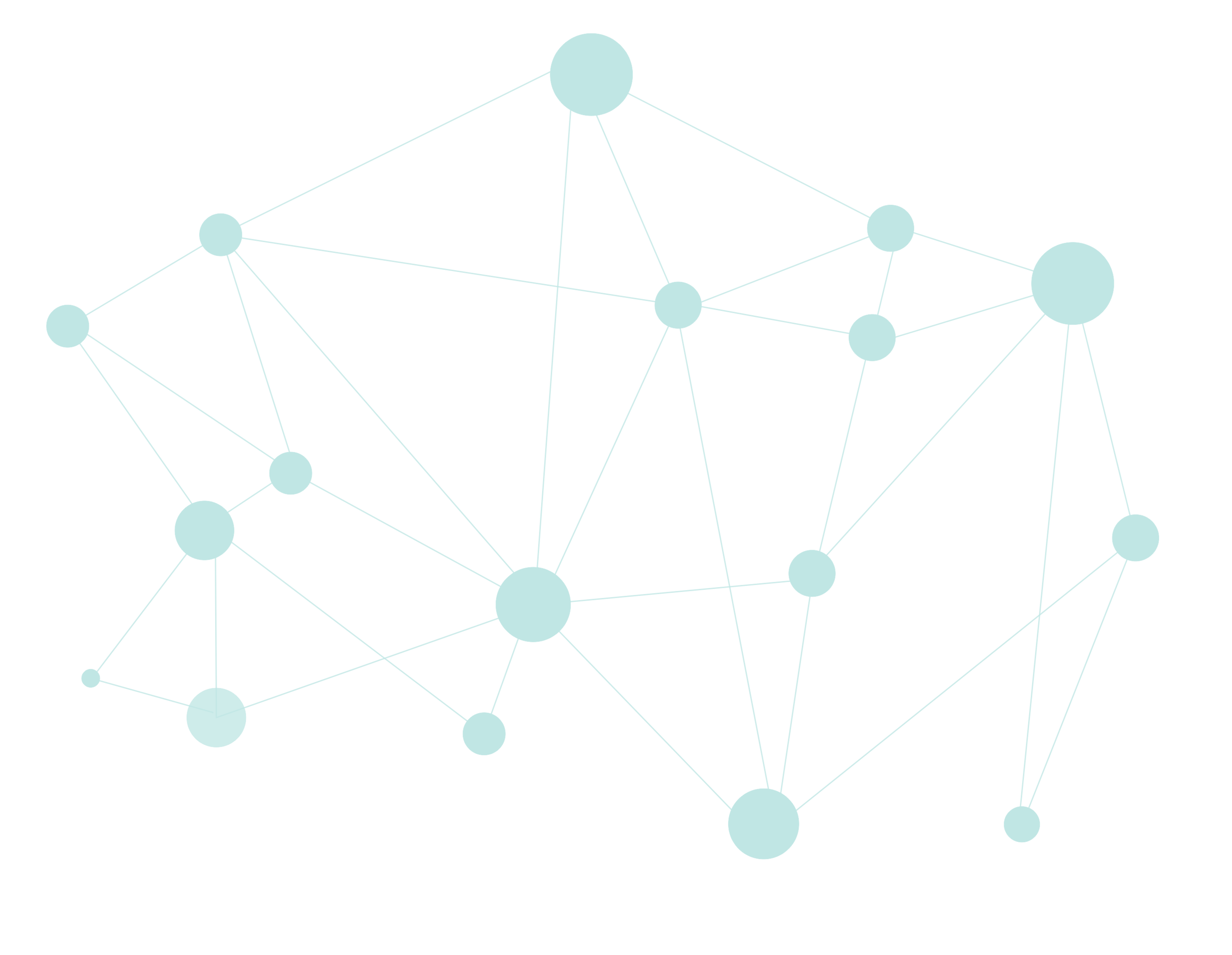 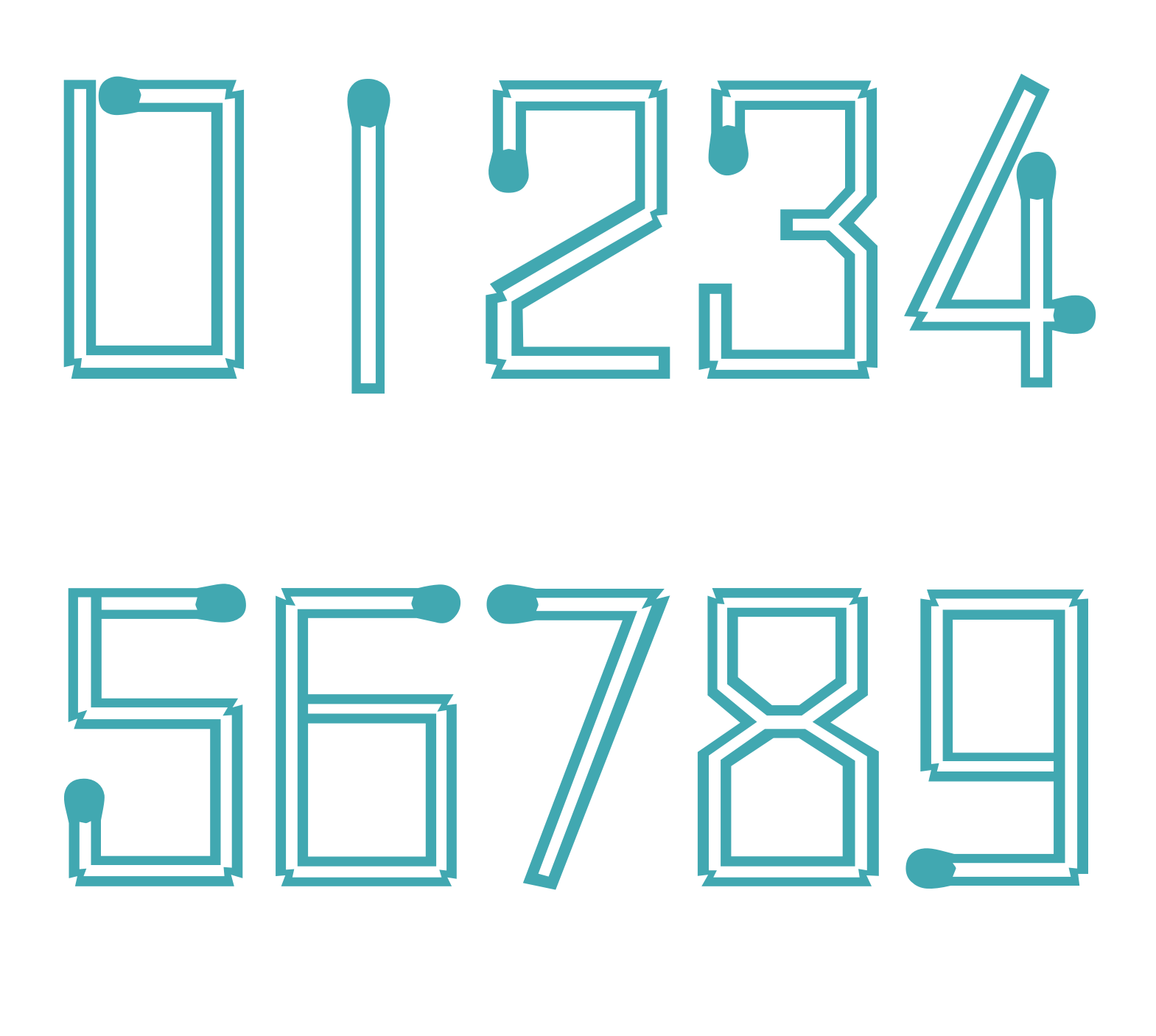 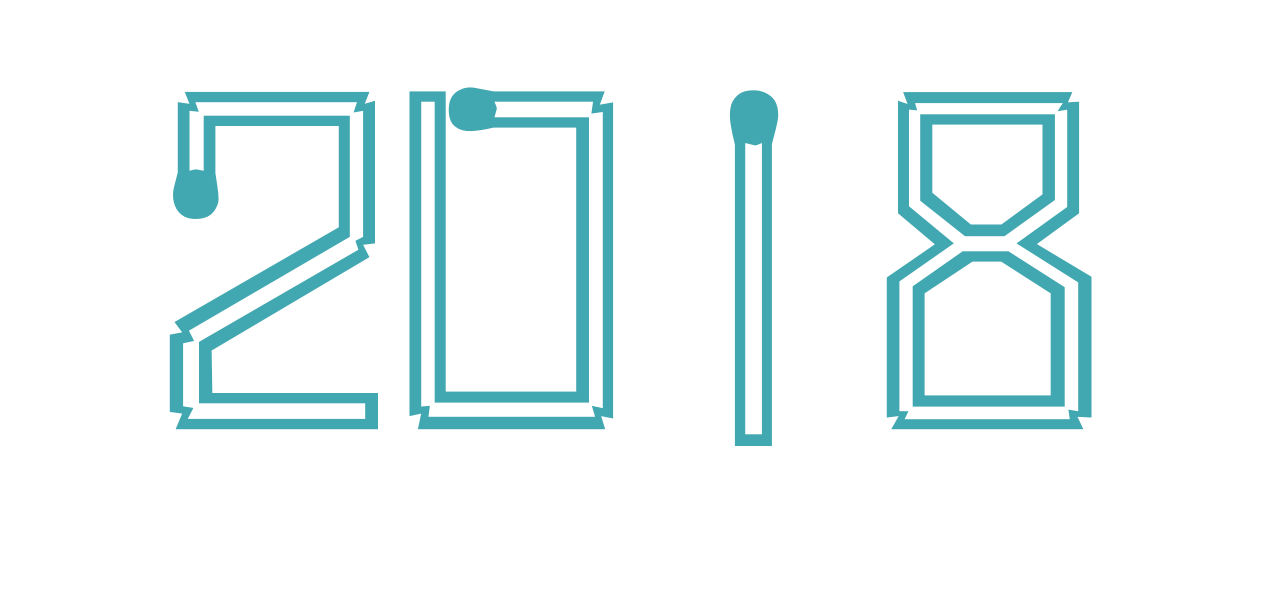 Add title text here
Click here to enter your text.Click here to enter your text.Click here to enter your text.Click here to enter your text.
ADD YOUR TEXT HERE
Click here to enter your text.Click here to enter your text.Click here to enter your text.Click here to enter your text.Click here to enter your text.Click here to enter your text.
ADD YOUR TEXT HERE
ADD YOUR TEXT HERE
ADD YOUR TEXT HERE
ADD YOUR TEXT HERE
Click here to enter your text.Click here to enter your text.
Click here to enter your text.Click here to enter your text.
Click here to enter your text.Click here to enter your text.
Click here to enter your text.Click here to enter your text.
ADD YOUR TEXT HERE
ADD YOUR TEXT HERE
Click here to enter your text.Click here to enter your text.
Click here to enter your text.Click here to enter your text.
ADD YOUR TEXT HERE
ADD YOUR TEXT HERE
Click here to enter your text.Click here to enter your text.
Click here to enter your text.Click here to enter your text.
Click here to enter your text.Click here to enter your text.Click here to enter your text.Click here to enter your text.Click here to enter your text.Click here to enter your text.
ADD YOUR TEXT HERE
ADD YOUR TEXT HERE
Click here to enter your text.Click here to enter your text.
Click here to enter your text.Click here to enter your text.
ADD YOUR TEXT HERE
ADD YOUR TEXT HERE
Click here to enter your text.Click here to enter your text.
Click here to enter your text.Click here to enter your text.
ADD YOUR TEXT HERE
ADD YOUR TEXT HERE
Click here to enter your text.Click here to enter your text.
Click here to enter your text.Click here to enter your text.
ADD YOUR TEXT HERE
ADD YOUR TEXT HERE
Click here to enter your text.Click here to enter your text.
Click here to enter your text.Click here to enter your text.
01
ADD YOUR TEXT HERE
ADD YOUR TEXT HERE
Click here to enter your text.Click here to enter your text.
Click here to enter your text.Click here to enter your text.
04
02
03
KEYWORD
KEYWORD
KEYWORD
Click here to enter your text.Click here to enter your text.
Click here to enter your text.Click here to enter your text.
KEYWORD
Click here to enter your text.Click here to enter your text.
Click here to enter your text.Click here to enter your text.
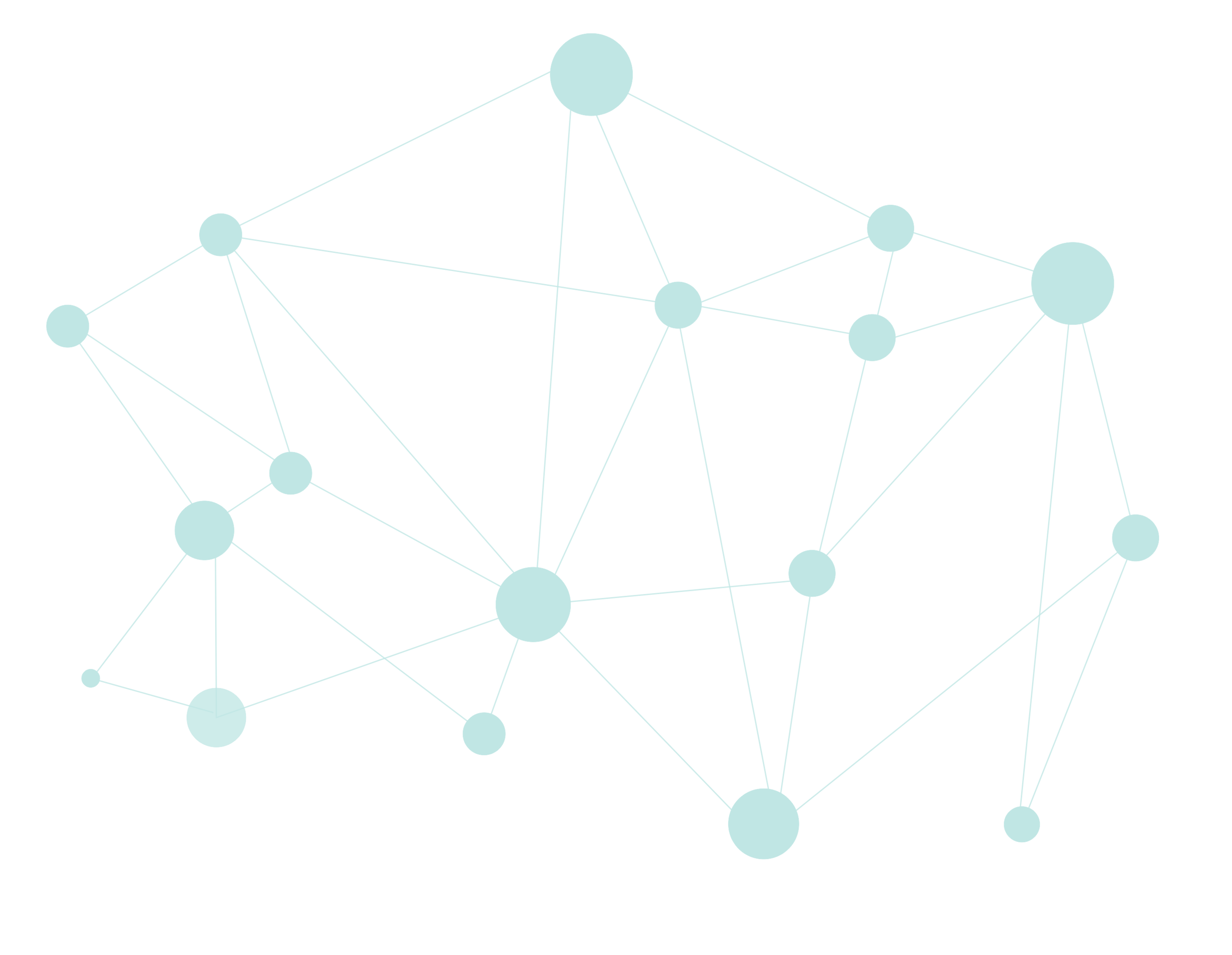 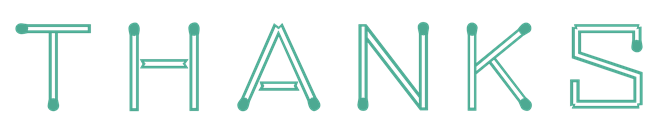 THE PROFESSIONAL TEMPLATE
Report ：freeppt7.com  Time ：XX.XX.20XX